Формування ключових компетентностей молодших школярів засобами сторітелінгу
Підготувала:
Стасишен Людмила Степанівна,
учитель початкових класів ТСШ №3, 
заступник директора з виховної роботи
Історії можуть бути побудовані на основі:
Правила складання історії:

        Правило 1 
«Все поступово»
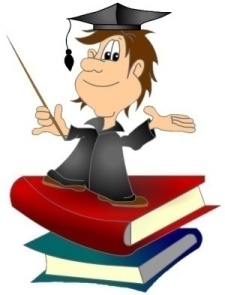 Правила складання історії:

Правило 2 – «Використовуйте різні інгредієнти»
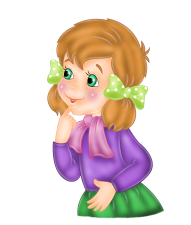 Рецепт «правильної» історії
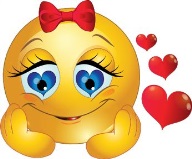 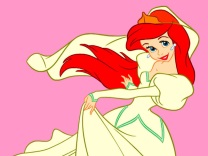 Презентація
Цікавий герой
Динаміка подій
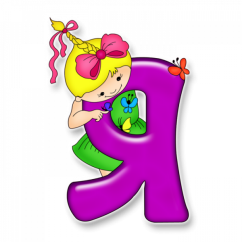 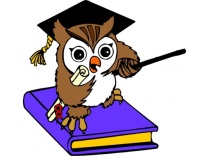 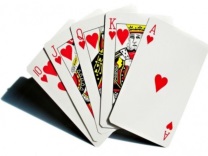 Емоції
Інтрига
Розумняшки
Правила складання історії:

 Правило 3 – «Почніть писати просто зараз»
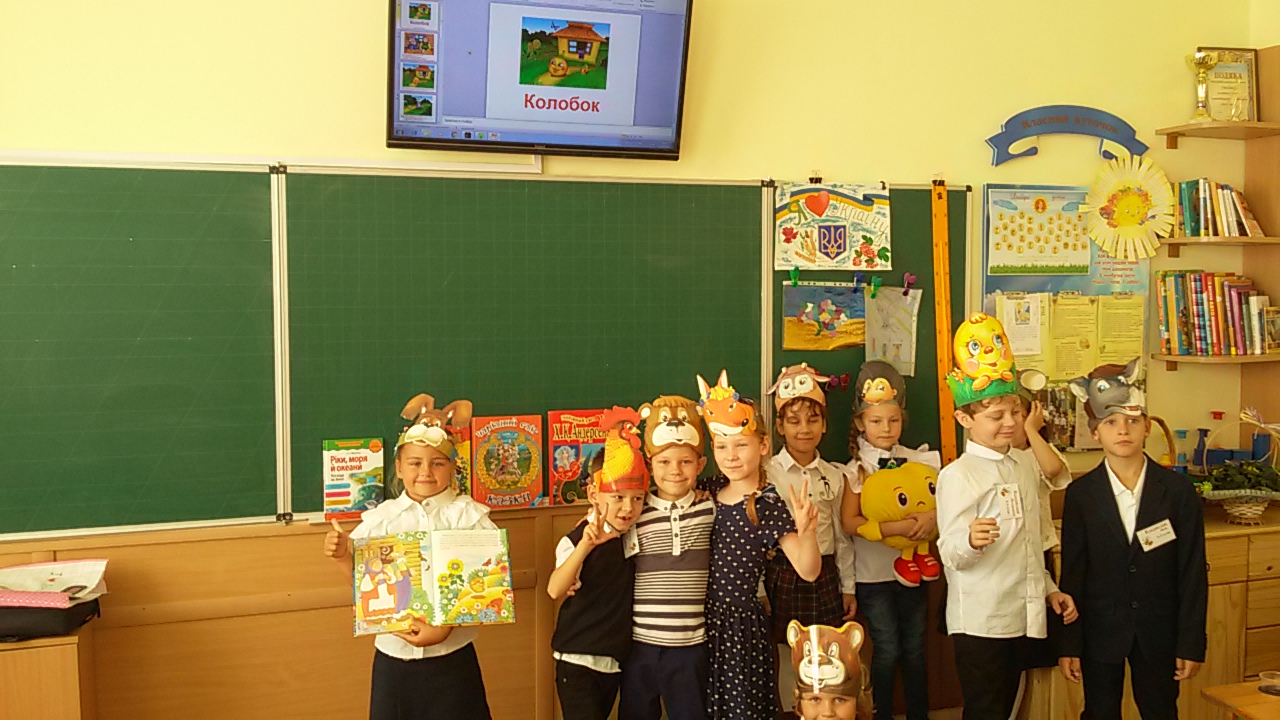 Герої історій
Предмет
Символ
Завдання для розвитку критичного мислення
Як буде себе вести поліцейський з минулого століття у ліфті? 
Як цар відреагує на появу мобільного телефону?  
Чи впорається кухар із сучасною побутовою технікою?
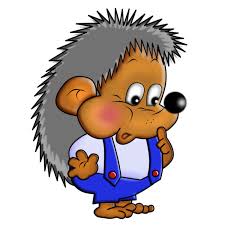 Розкажи історію «очима пекаря»;
Розкажи про ліс «очима оленяти»;
Розкажи про небо «очима орла»;
Якою твариною чи рослиною ти хотів би бути, чому?
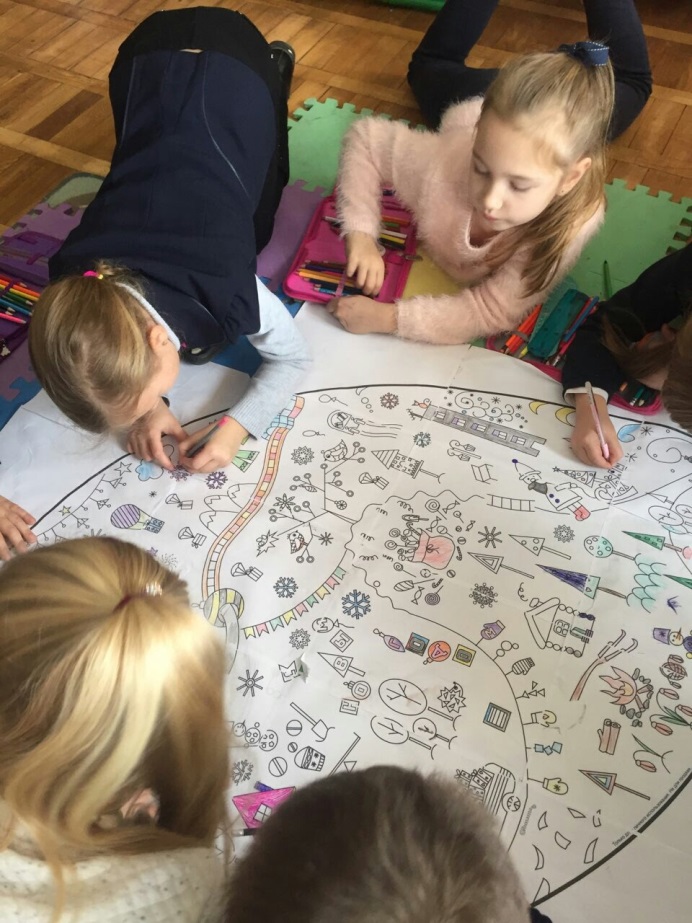 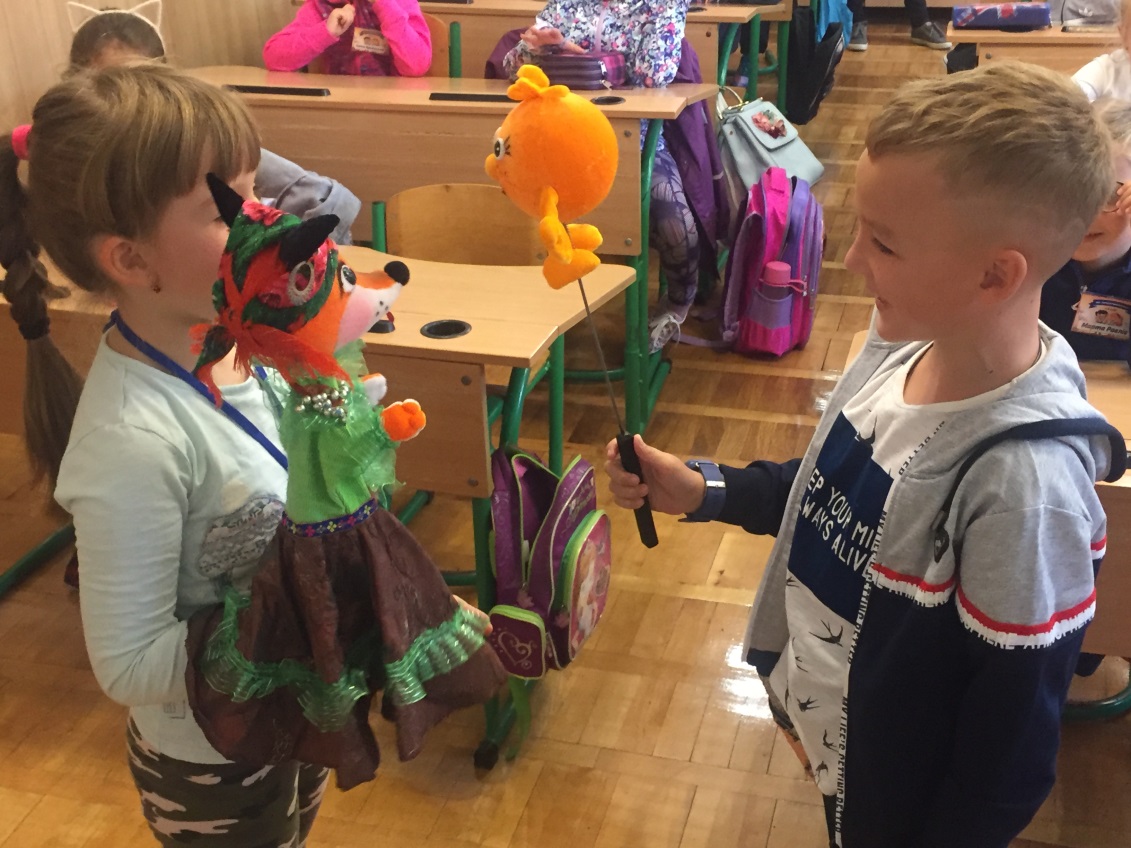 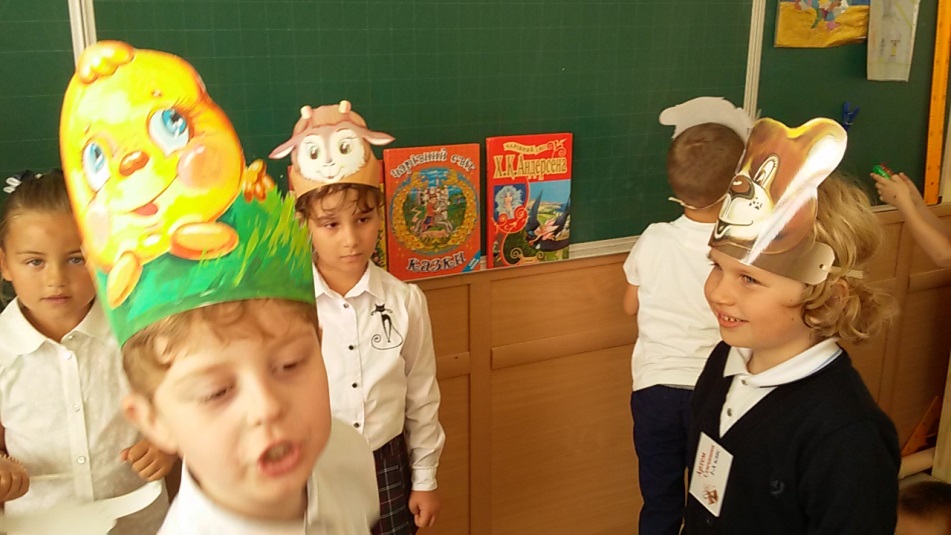 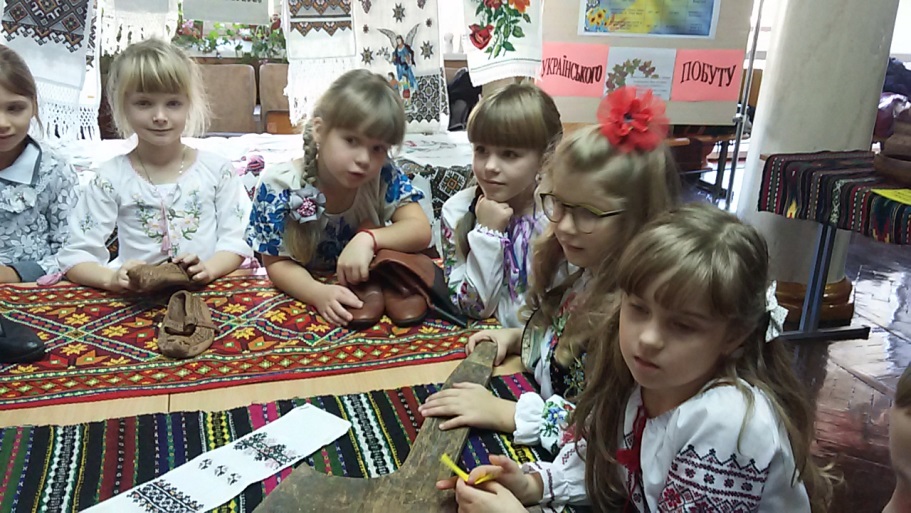 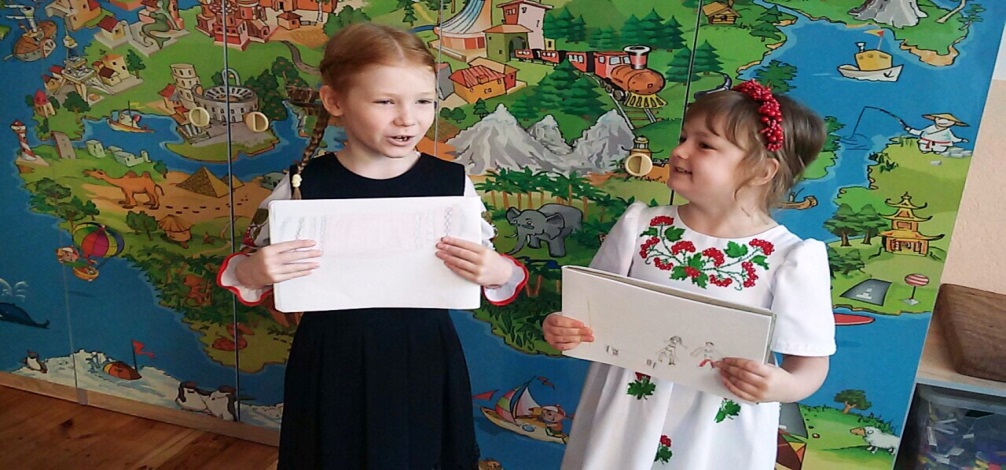 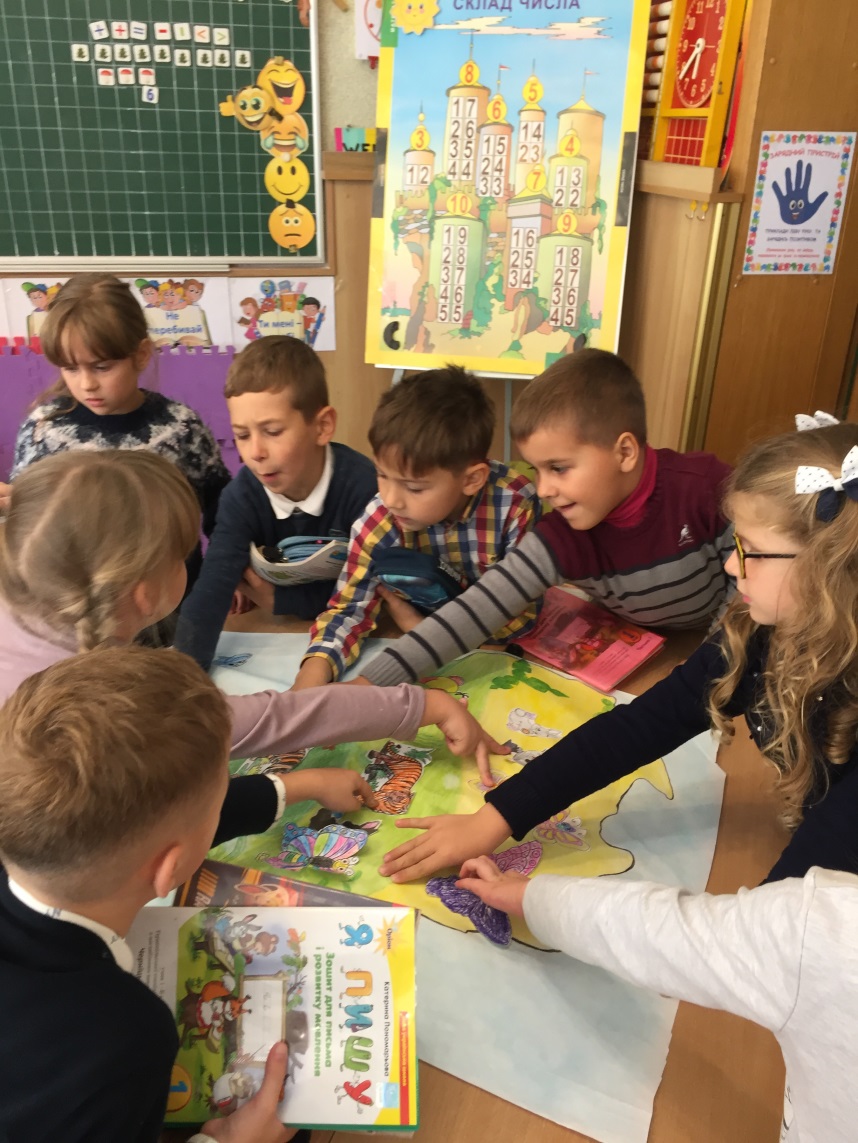 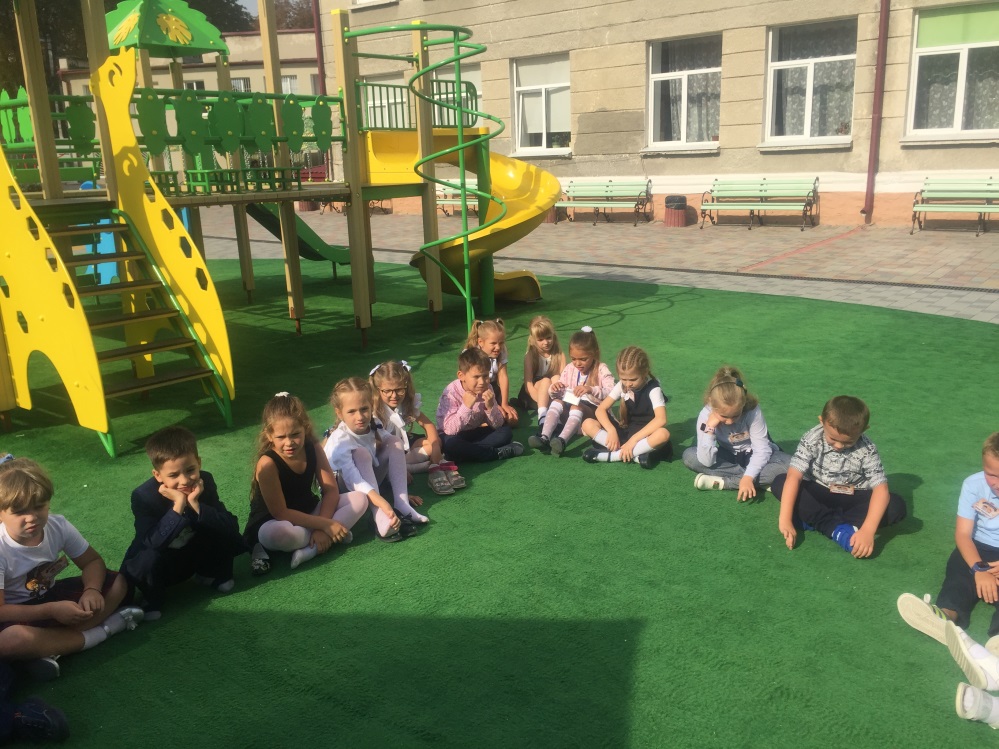 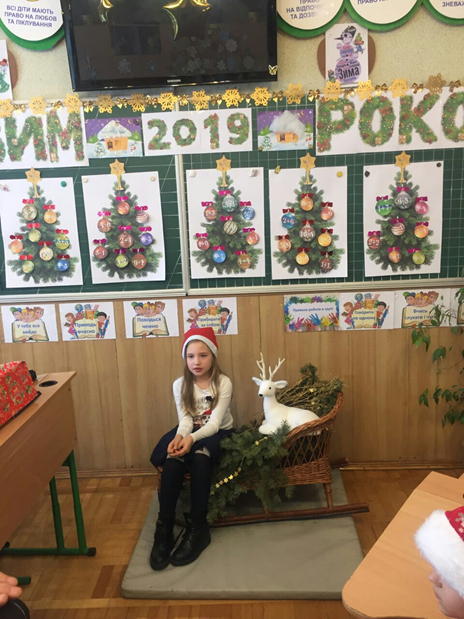 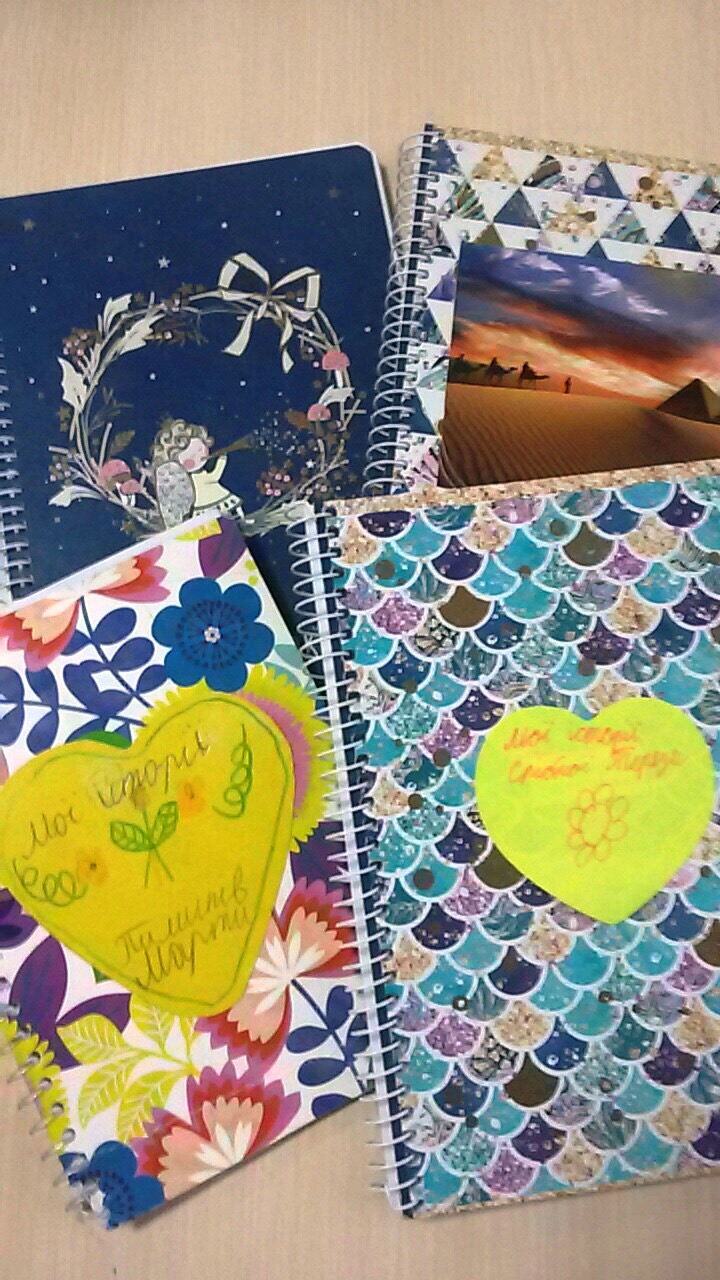 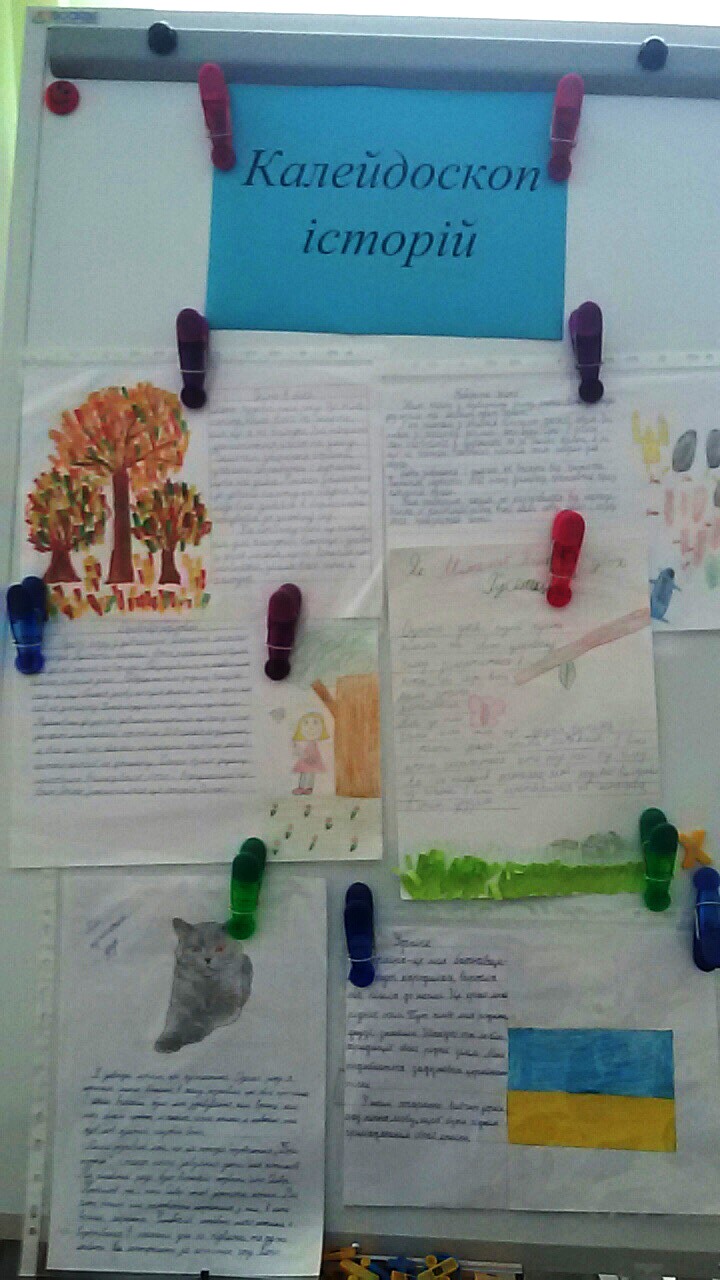 Результативність методу
Дякую 
за увагу!
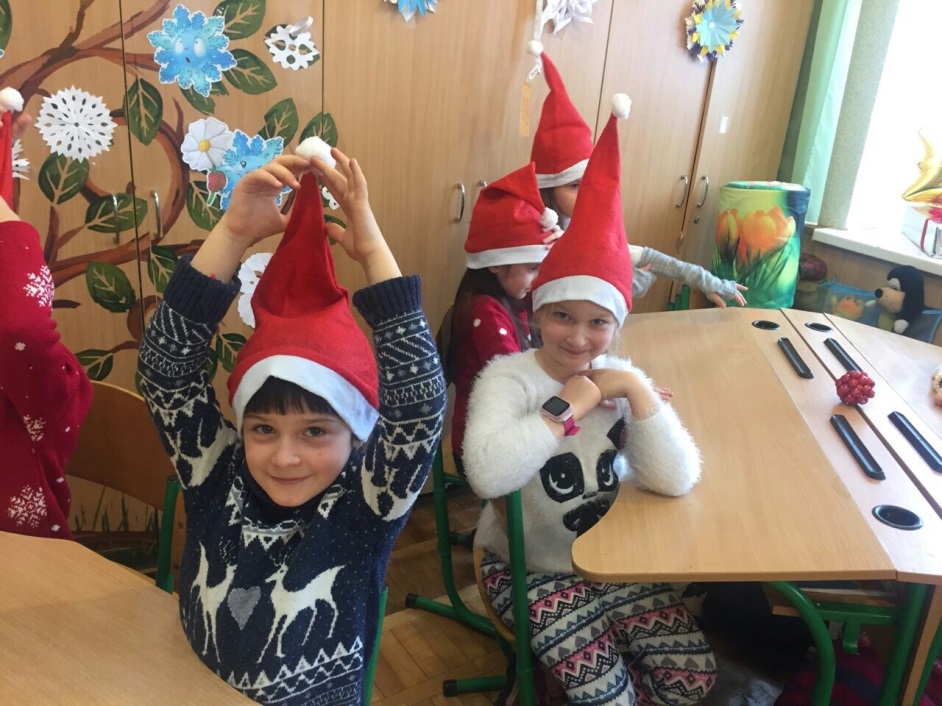